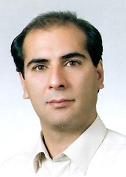 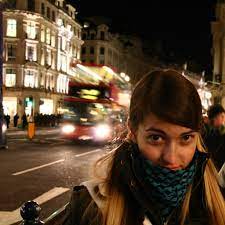 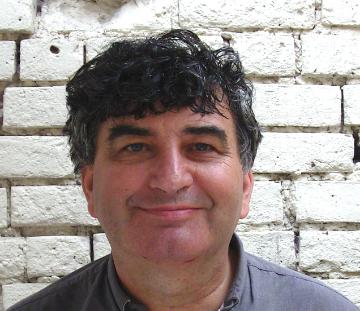 Team science: increased quality, increased funding, or just increased citation impact?
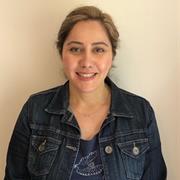 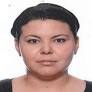 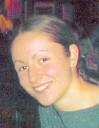 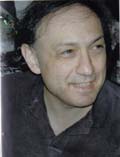 Mike Thelwall, Information School, University of Sheffield, UK
Kayvan Kousha, Paul Wilson, Mahshid Abdoli, Meiko Makita, Emma Stuart, Jonathan Levitt, U. of Wolverhampton, UK
Cristina I. Font-Julián, Polytechnic University of Valencia, Spain
[Speaker Notes: https://www.asist.org/sig/sigmet/events/ 45 mins 13:00 - 13:45 Friday, October 27, 2023, 9:00 a.m. – 5:00 p.m. (BST),  ASIS&T 2023 Annual Meeting, Novotel London West, London, UK
Thelwall, M., Kousha, K., Abdoli, M., Stuart, E., Makita, M., Font-Julián, C. I., Wilson, P. & Levitt, J. (2023). Is research funding always beneficial? A cross-disciplinary analysis of UK research 2014-20. Quantitative Science Studies, 4(2), 501–534. https://doi.org/10.1162/qss_a_00254
Thelwall, M., Kousha, K., Abdoli, M., Stuart, E., Makita, M., Wilson, P. & Levitt, J. (2023). Why are co-authored academic articles more cited: Higher quality or larger audience? Journal of the Association for Information Science and Technology, 74(7), 791-810. https://doi.org/10.1002/asi.24755]
Overview
The relationship between #authors, £funding, ⁂article quality, and Ⅲcitations in all UK fields.
Based on the following 2023 articles:
Is research funding always beneficial? A cross-disciplinary analysis of UK research 2014-20. Quantitative Science Studies.
Why are co-authored academic articles more cited: Higher quality or larger audience? Journal of the Association for Information Science and Technology.
Funding, authorship, and citation data from Scopus and research quality scores from REF2021.
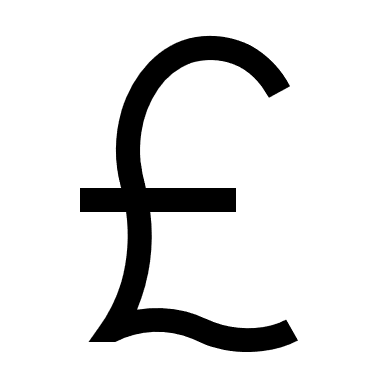 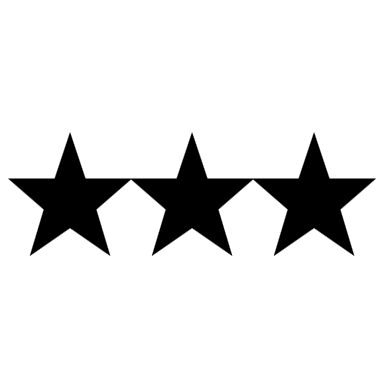 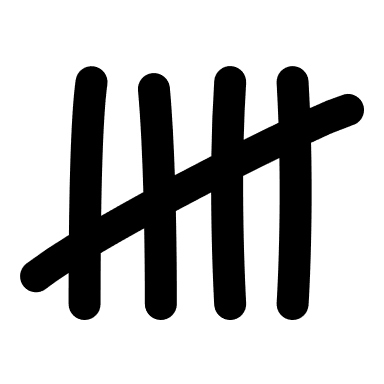 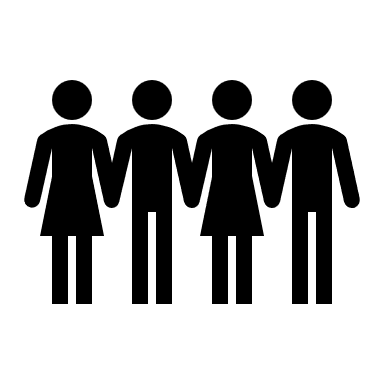 Article quality
Citation counts
Number of authors
Funding
Context: Expert review for the UK Research Excellence Framework (REF) 2021
1120 expert reviewers scored 185,594 research outputs (mainly journal articles) from 76,132 staff in 157 UK Higher Education Institutions (HEIs).
Organized into 34 field-based Units of Assessment (UoAs) to assess the work over a year.
4-point scale: 4*=world leading; 3*=internationally excellent; 2*=recognized internationally; 1*=recognized nationally.
Grades reflect originality, significance, and rigor, with detailed guidelines from each of four overseeing Main Panels.
2 experts per output; norm referencing within UoAs and overall.
Accuracy of REF scoring unknown but probably at least 54% and varying considerably between UoAs – above 85% in health sciences???
UK REF2021 Units of Assessment: Examples
UoA 11: Computer Science and Informatics [includes some metrics applications]
UoA 17: Business and Management Studies [includes some research policy and metrics]
UoA 34: Communication, Cultural and Media Studies, Library and Information Management [home of metrics]
[Speaker Notes: Vary between relatively coherent to mixed.]
Scopus data
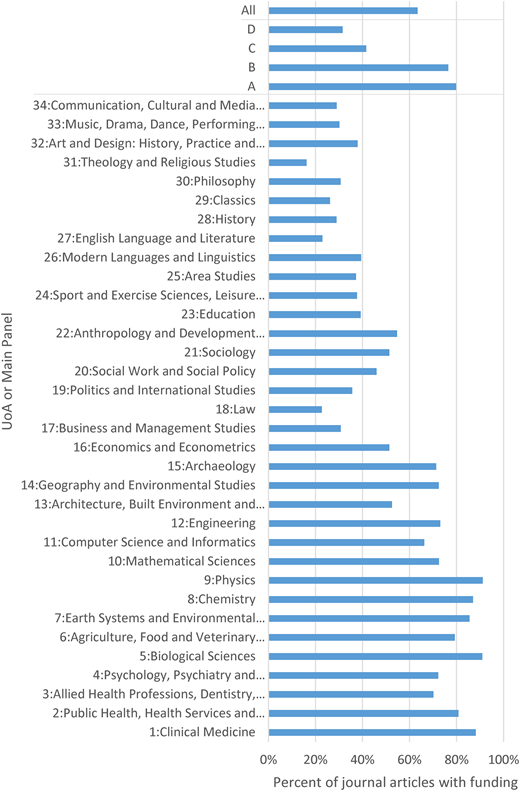 Funding data
According to Scopus, funding is almost universal in the health and physical sciences and engineering but uncommon in the arts and humanities for REF2021 journal articles.
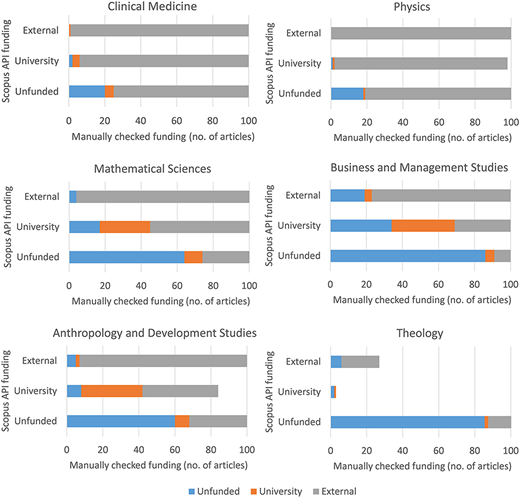 Funding data accuracy
Funding information in Scopus was incomplete and sometimes wrong.
In some fields, most articles recorded as “unfunded” in Scopus had external funding.
The errors reduce the statistical power of the research but do not invalidate it unless they are systematic.
We focused on externally funded research.
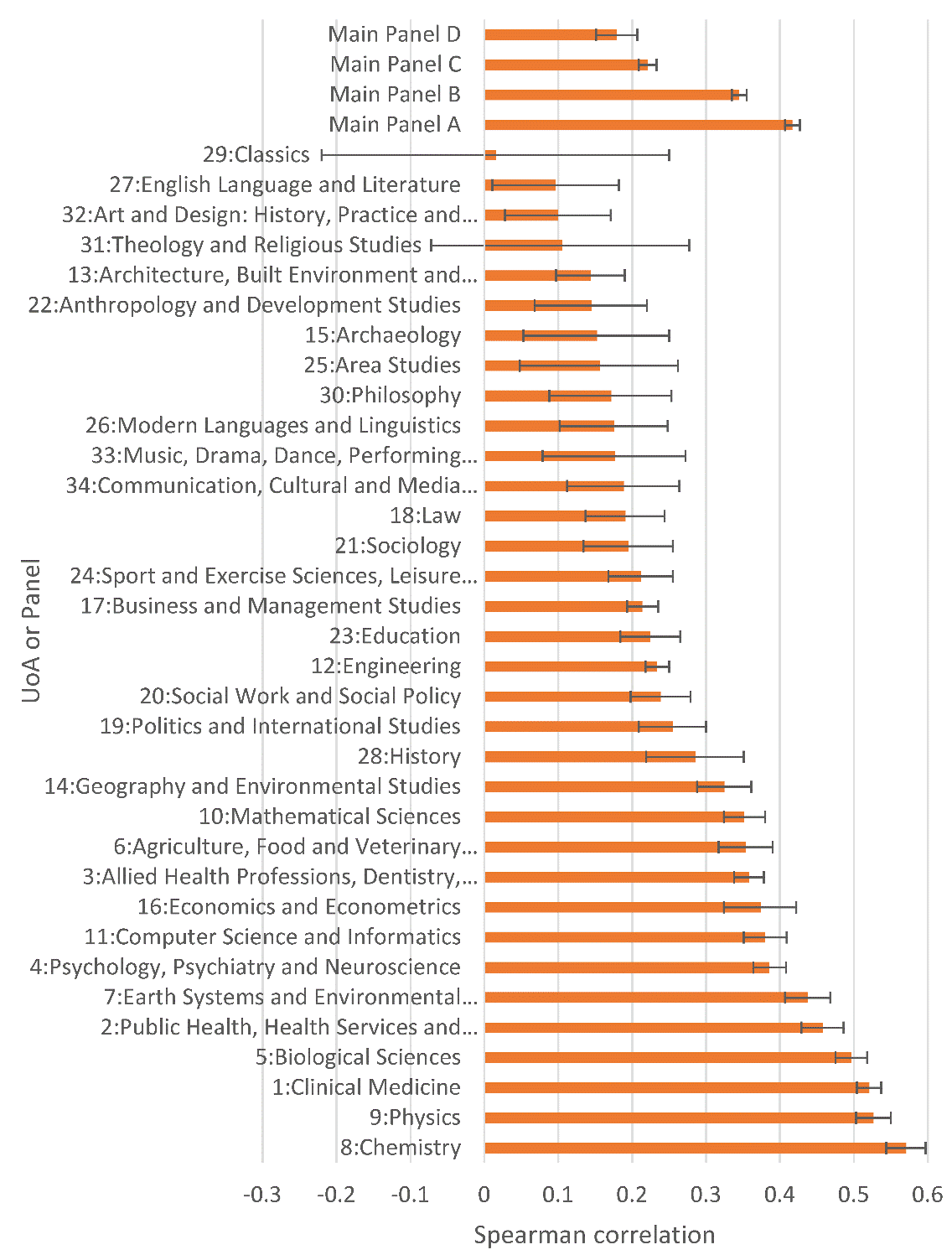 Background: Is article citation impact a good quality indicator?
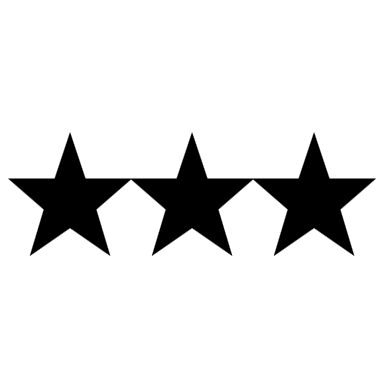 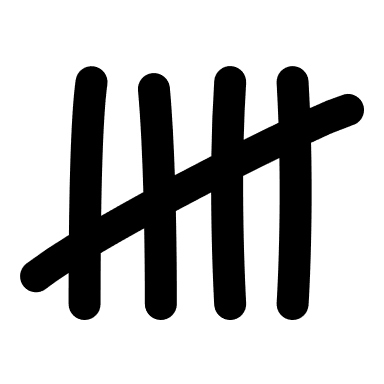 It varies greatly between fields: Spearman correlations weak to moderately strong between field and year normalised citation counts (Normalised Log-Transformed Citation Scores: NLCS) and REF2021 scores for 2014-18 journal articles. Error bars indicate 95% confidence intervals. 
The relationship is positive (but slight) even in the arts and humanities.
[Speaker Notes: Thelwall, M., Kousha, K., Stuart, E., Makita, M., Abdoli, M., Wilson, P. & Levitt, J. (2023). In which fields are citations indicators of research quality? Journal of the Association for Information Science and Technology, 74(8), 941-953. https://doi.org/10.1002/asi.24767]
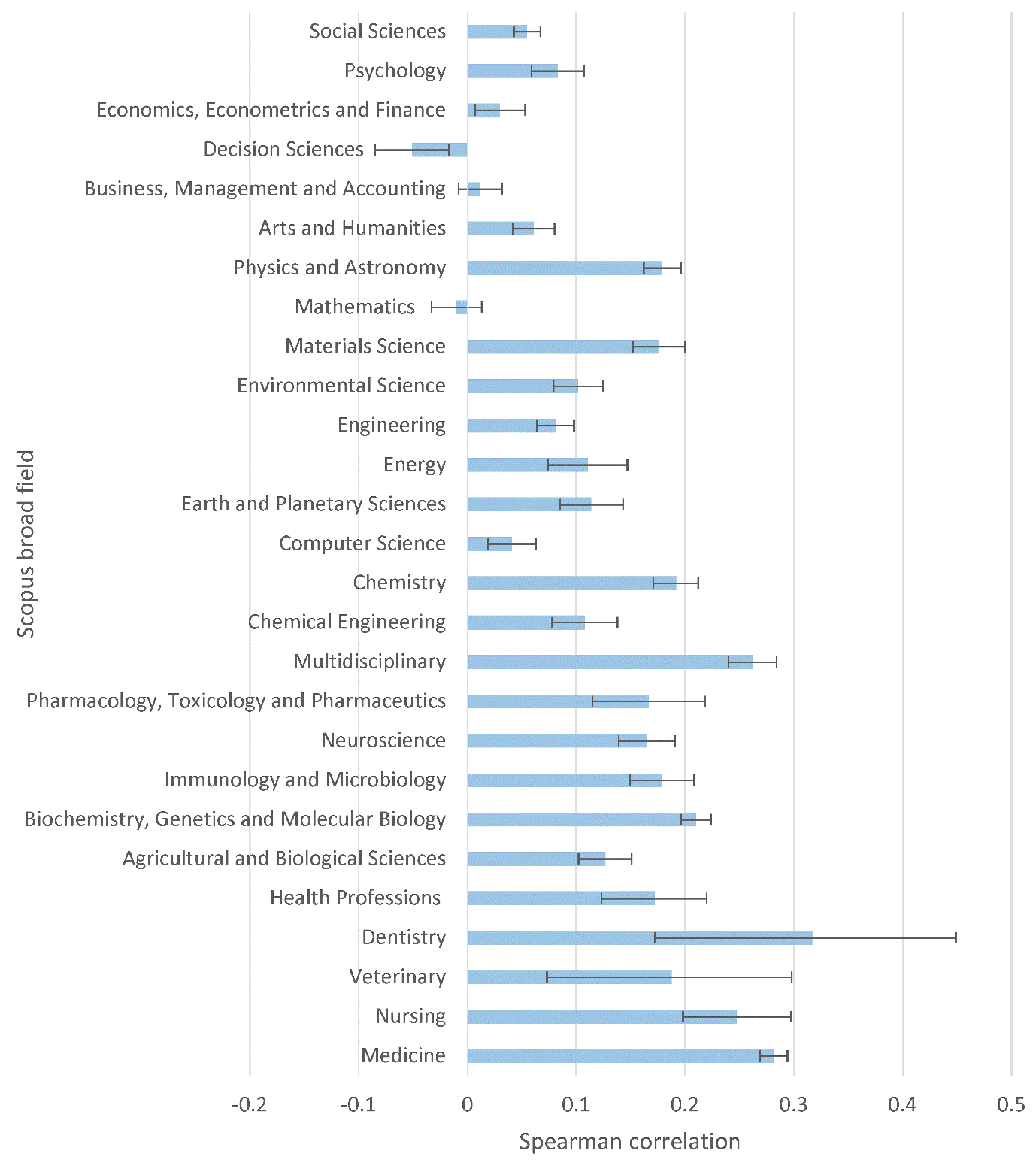 Test 1a: Spearman correlations between REF quality score and number of authors, as recorded in Scopus, for REF2021 articles published 2014-20 by Scopus broad field: More coauthors usually means higher quality.
Except decision sciences, maths.
Strongest in health, weakest in social sciences, A&H.
Authors vs. quality
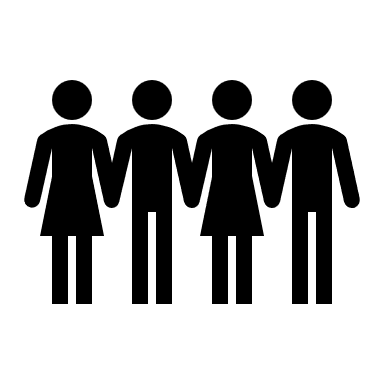 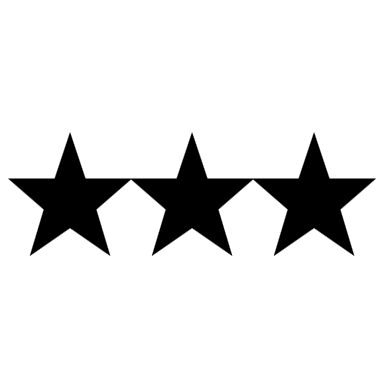 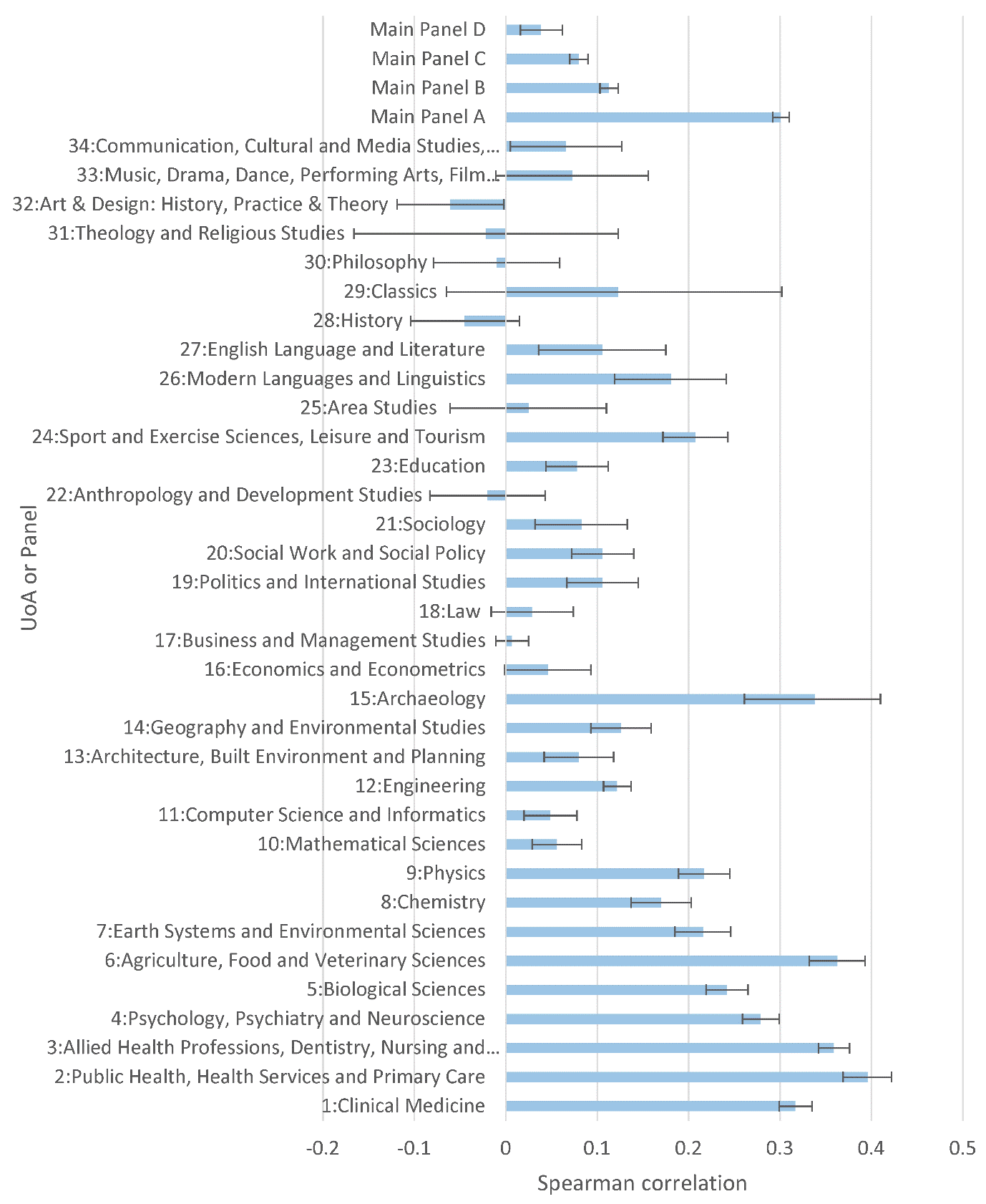 Test 1b: Spearman correlations between REF quality score and number of authors, as recorded in Scopus, for REF2021 articles published 2014-20 by UoA: More coauthors usually means higher quality.
Strongest in health, weakest in social sciences, A&H (possibly negative).
Authors vs. quality
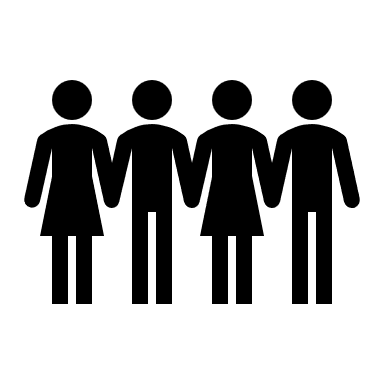 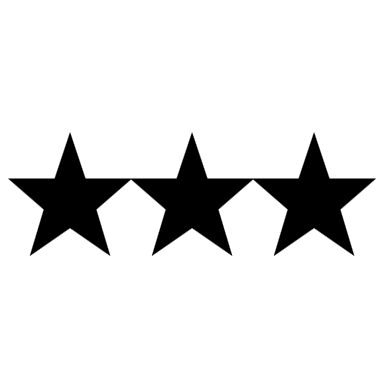 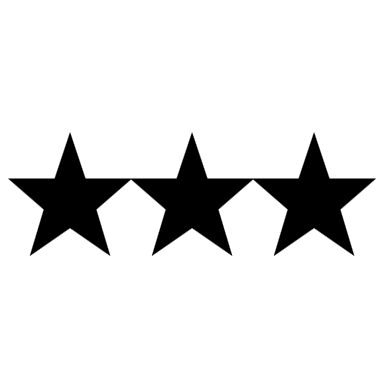 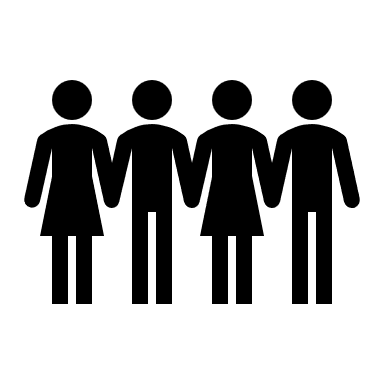 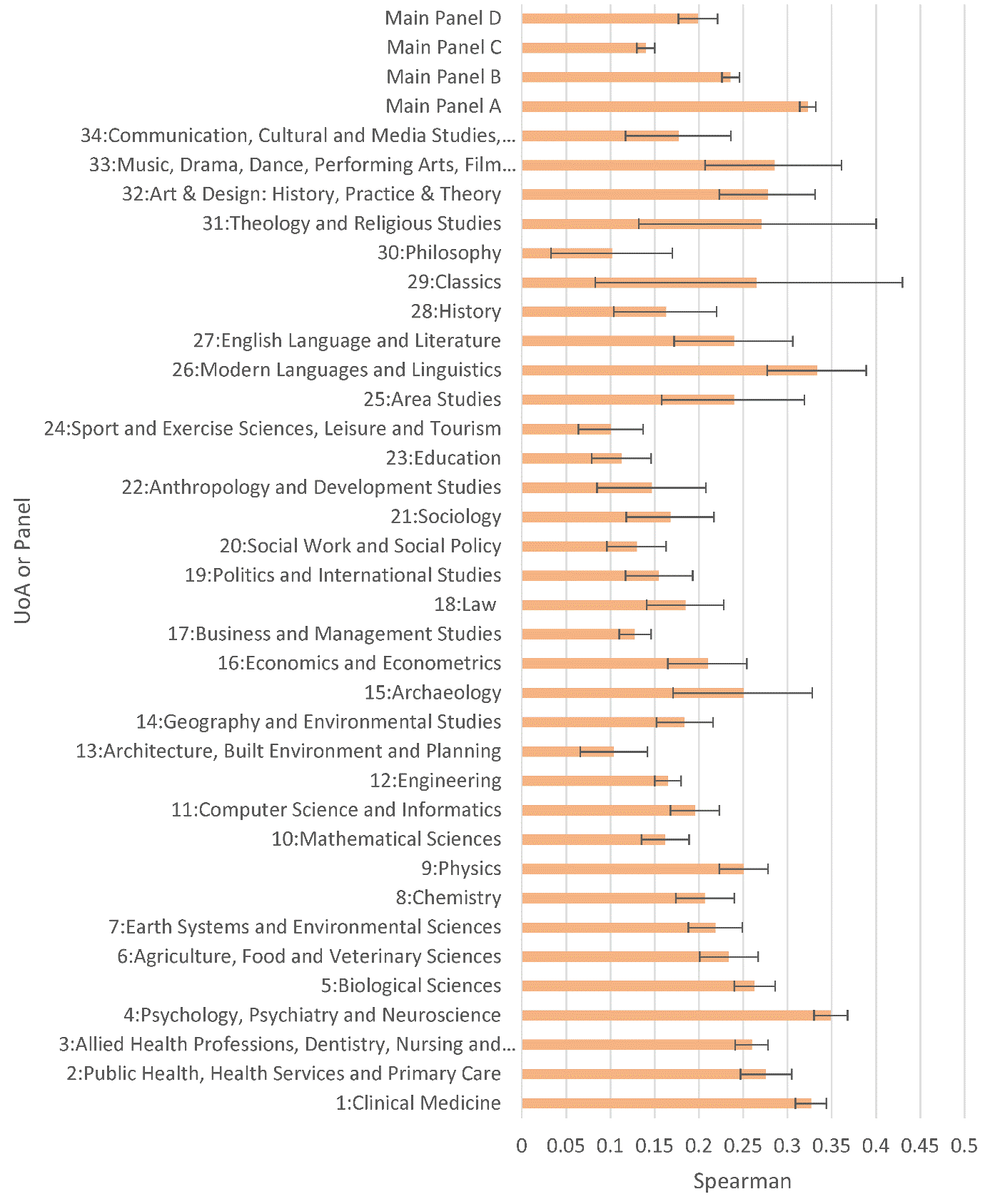 Test 2b: Spearman correlations between field normalised citation counts and number of authors, as recorded in Scopus, for REF2021 articles published 2014-18: More coauthored articles always tend to be more cited.
So there may be sometimes an audience factor (e.g., A&H).
But sometimes negative after factoring out quality, e.g., UoA 2, 3, 6, 15
Authors vs. citations
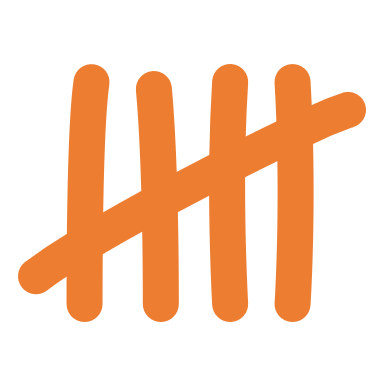 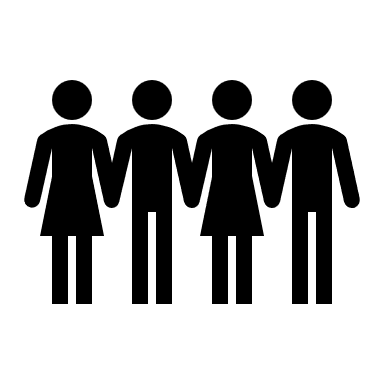 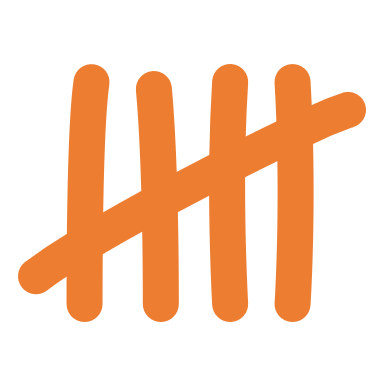 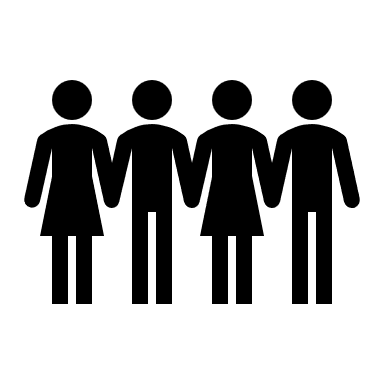 Why are co-authored academic articles more cited: Higher quality or larger audience?
Higher quality: The higher citation rate of co-authored articles is not a pure audience factor because articles with more authors tend to be more cited, except possibly in the decision sciences, maths, arts and humanities.
Larger audience: The higher citation rate of co-authored articles could be a pure audience factor (i.e., more people knowing the authors of larger teams) in the decision sciences, maths, arts and humanities.
Larger audience: The higher citation rate of co-authored articles could be a partial audience factor in the social sciences.
Smaller audience: strange partial factor in 4 UoAs, e.g.
	Public Health, Health professions, Archaeology
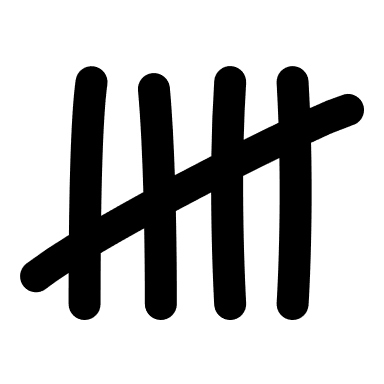 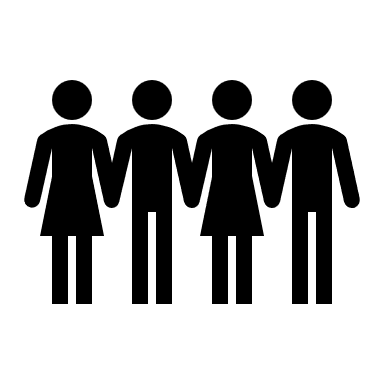 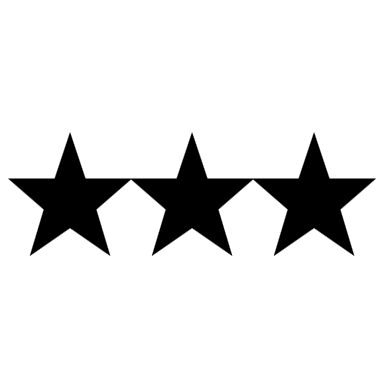 [Speaker Notes: Smaller audience – might be a small team citation bonus – smaller teams work in higher cited fields.]
Part 2: The role of funding
Funding analysis method: ordinal regression
Because team size is sometimes a determinant of funding, we used regression to factor out team size.
Ordinal regression with dependent variable REF quality score 1,2,3,4.
One regression per UoA. 
Independent variables:
Funding binary (external funding only)
ln(authors): used logs because previous studies suggest this relationship.
A positive coefficient for funding suggests that it associates with higher quality even after taking into account team size.
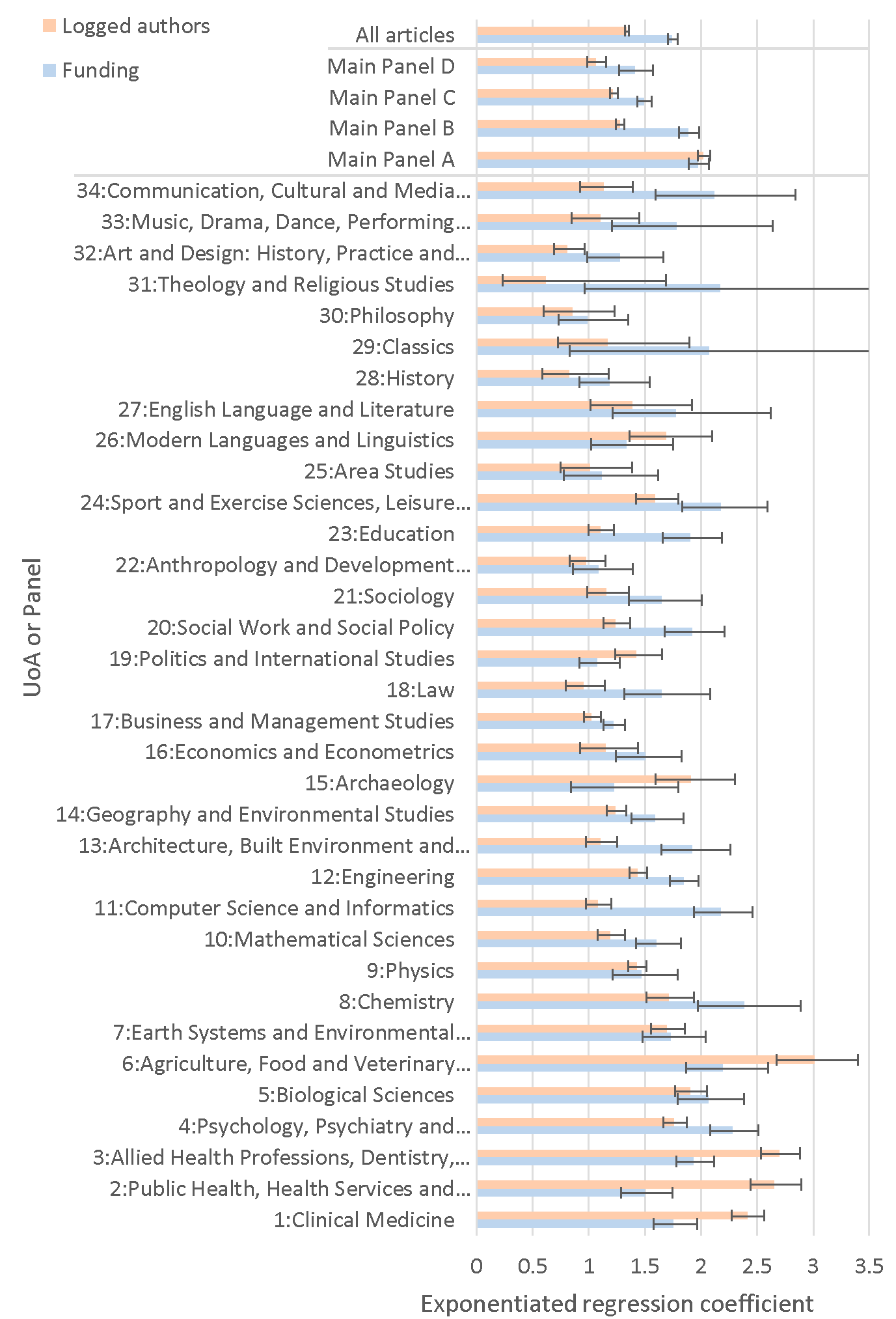 Is funded research higher quality in all fields?
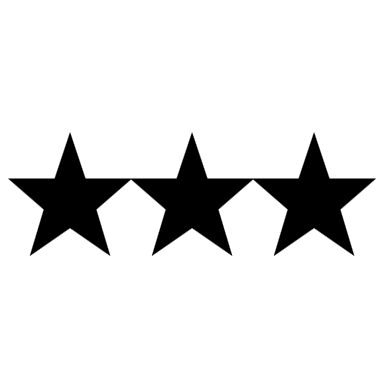 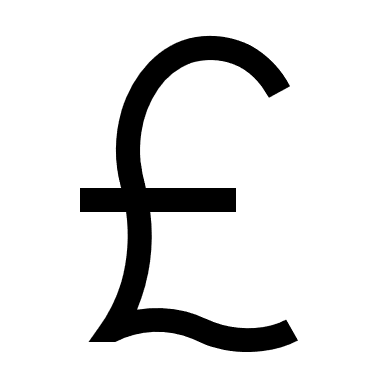 Yes: Funded articles tended to have higher REF2021 scores in all UoAs, even after factoring out collaboration.
Collaboration still does not associate with higher quality research in the arts and humanities and some social sciences after factoring out funding.
Figure shows Exponentiated ordinal regression coefficients for Quality score against external funding (binary) and the logged number of authors for REF2021 articles 2014-20. Error bars show 95% confidence intervals. University-funded research and research without declared funding is classified as unfunded. Each pair of coefficients is from a separate model.
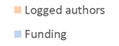 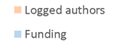 [Speaker Notes: Thelwall, M., Kousha, K., Abdoli, M., Stuart, E., Makita, M., Font-Julián, C. I., Wilson, P. & Levitt, J. (2023). Is research funding always beneficial? A cross-disciplinary analysis of UK research 2014-20. Quantitative Science Studies, 4(2), 501–534.]
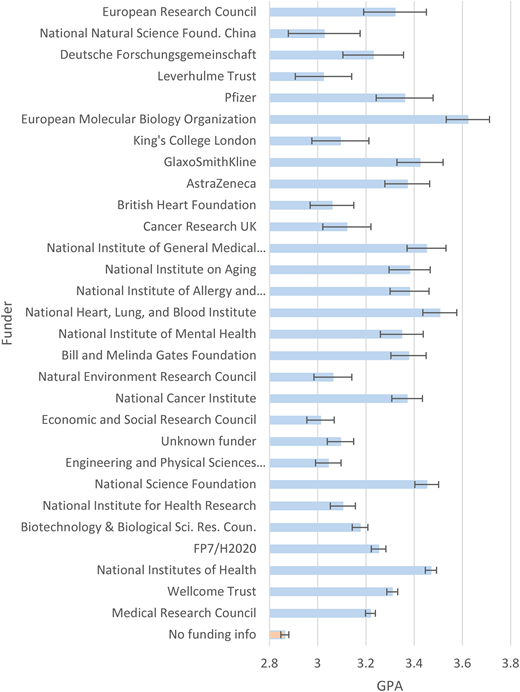 Aside 1
Not all funders are equal: some support higher quality research.
The graph on the right is for health research.
Non-health funders are less successful.
Funder
Average REF2021 score
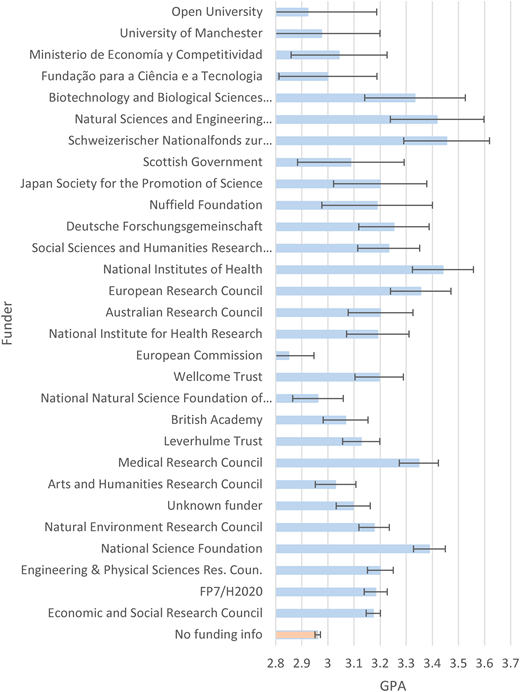 Aside 2
Not all funders are equal: some support higher quality research.
The graph on the right is for social science research.
Health and US funders most successful.
Funder
Average REF2021 score
Conclusions
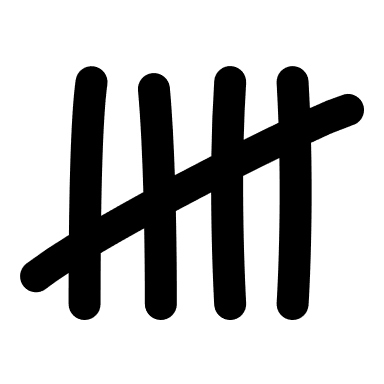 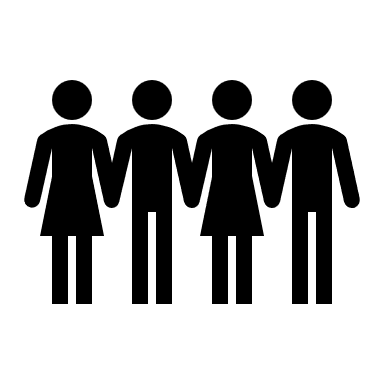 All relationships strongest in health sciences and physical sciences but weakest in the arts and humanities.
Little or no relationship between author numbers and research quality for arts and humanities and some social sciences.
Negative relationship between author numbers and team size in decision sciences and possibly maths and some arts and humanities.
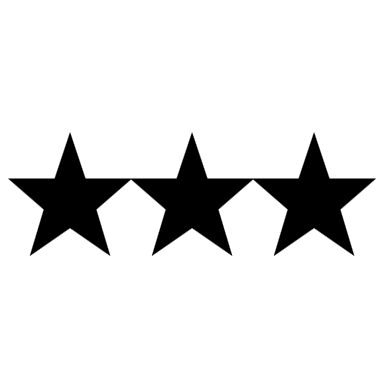 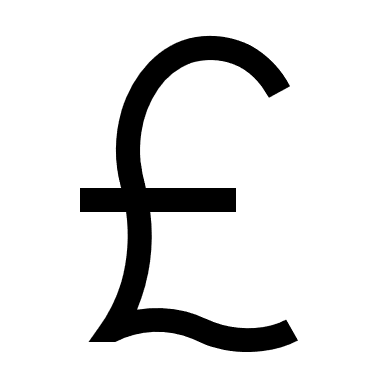 Thelwall, M., Kousha, K., Abdoli, M., Stuart, E., Makita, M., Font-Julián, C. I., Wilson, P. & Levitt, J. (2023). Is research funding always beneficial? A cross-disciplinary analysis of UK research 2014-20. Quantitative Science Studies. https://doi.org/10.1162/qss_a_00254 
Thelwall, M., Kousha, K., Abdoli, M., Stuart, E., Makita, M., Wilson, P. & Levitt, J. (2023). Why are co-authored academic articles more cited: Higher quality or larger audience? Journal of the Association for Information Science and Technology. https://doi.org/10.1002/asi.24755
13 REF analyses: http://cybermetrics.wlv.ac.uk/ai